The Evolution of Zero Trust, and why we need Negative Trust
Tony Fergusson, CISO EMEA, Zscaler
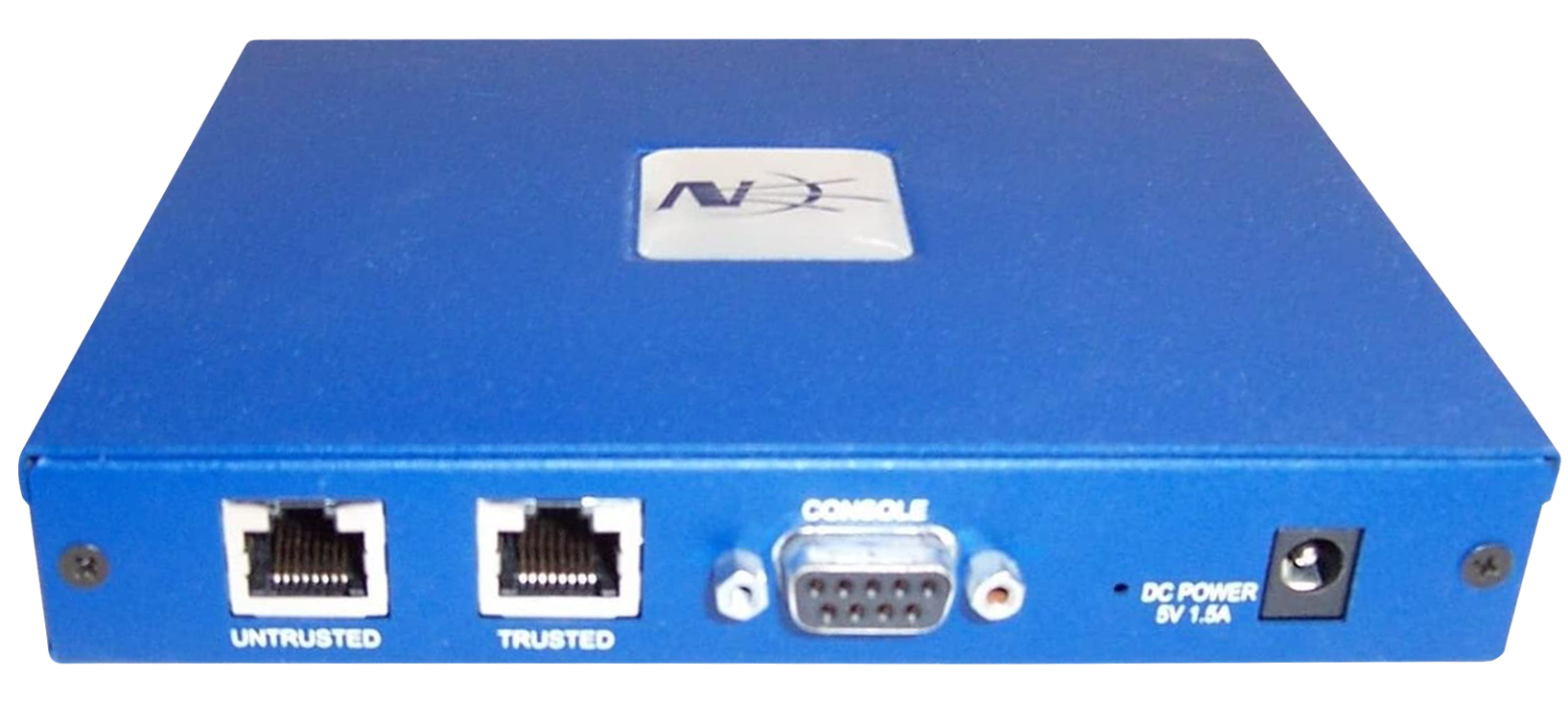 Un-Trusted Zone
Trusted Zone
Trust used to be simple
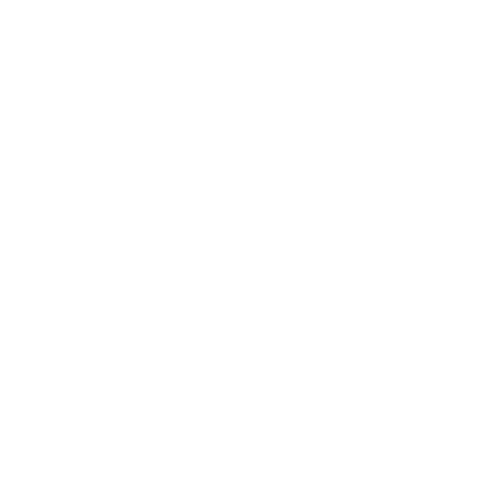 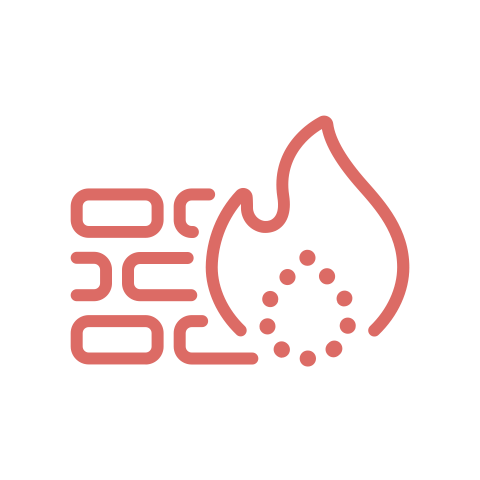 Un-Trusted Zone
Trusted Zone
Internet
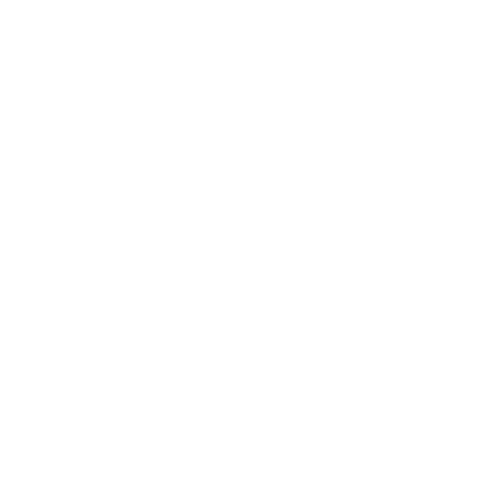 HQ
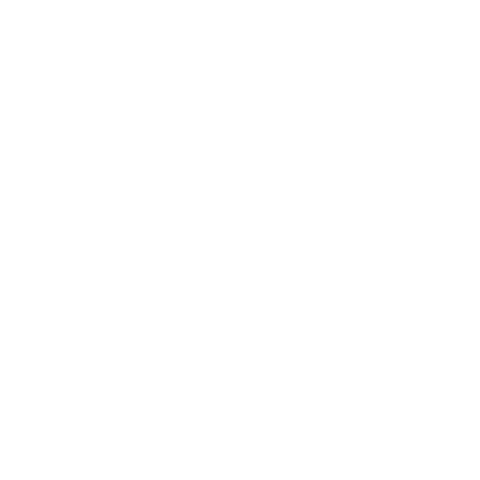 DATA
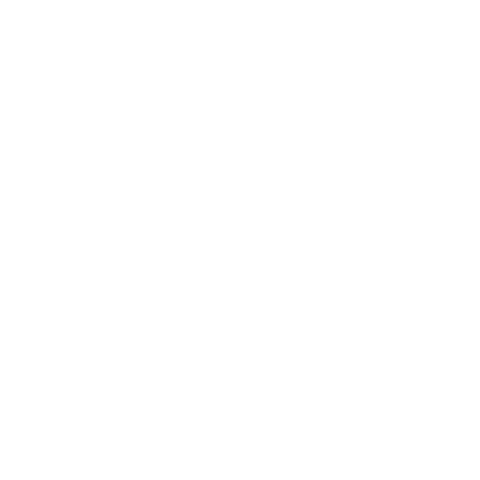 USER
Then we tried to extend Trust
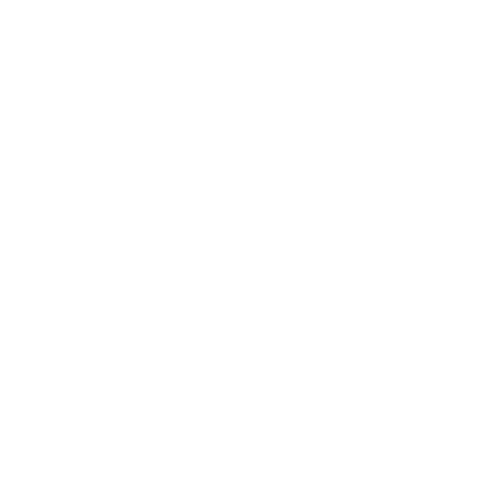 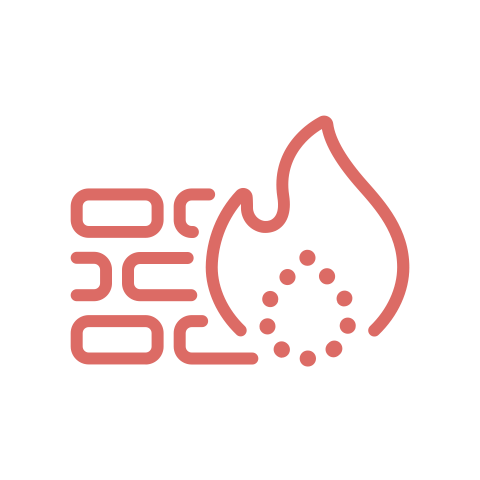 Un-Trusted Zone
Trusted Zone
REMOTE
OFFICE
WAN
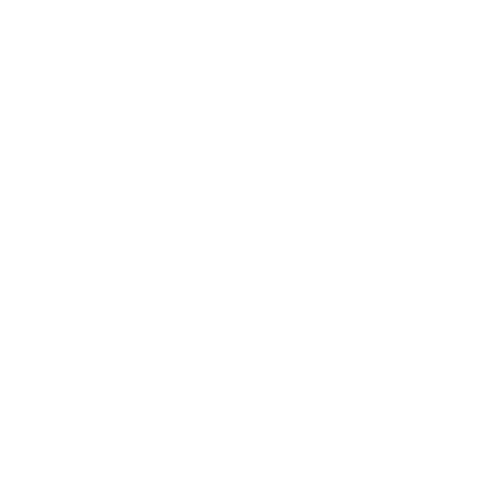 VPN
Internet
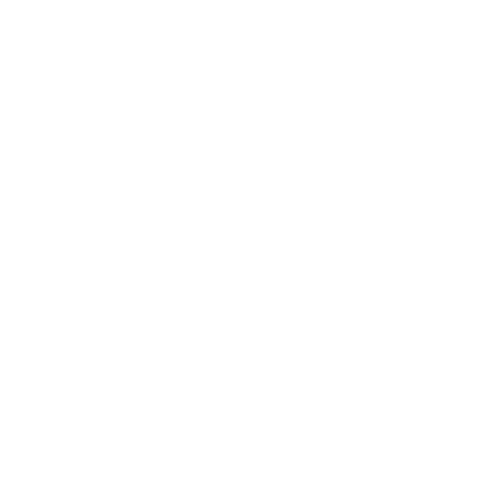 MOBILE USER
HQ
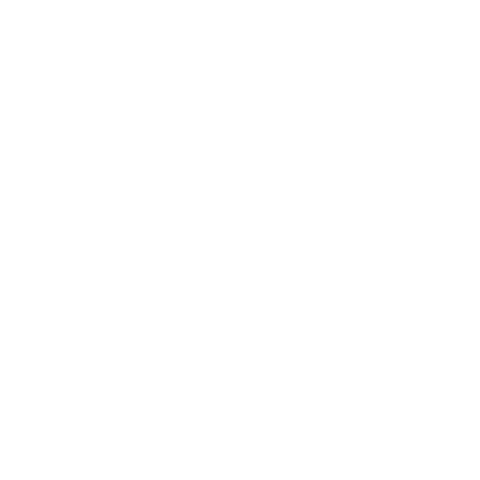 DATA
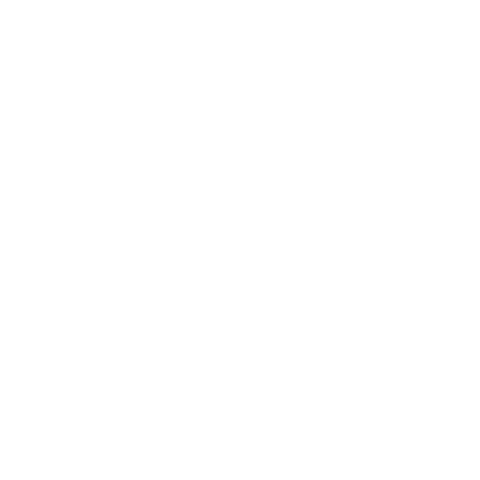 BRANCH OFFICE
USER
This resulted in Positive Trust
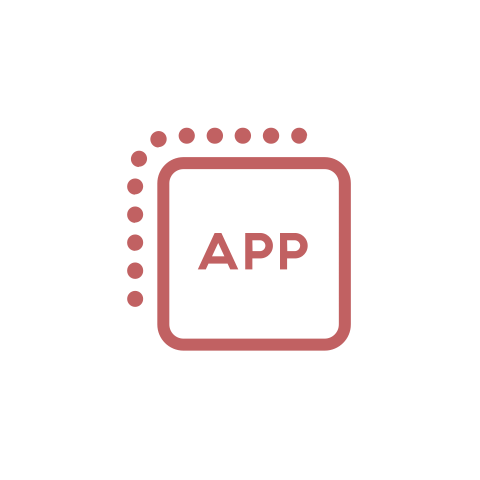 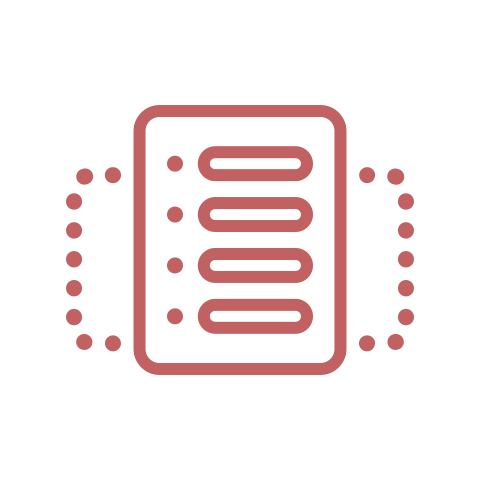 Express Route
SDWAN
REMOTE
OFFICE
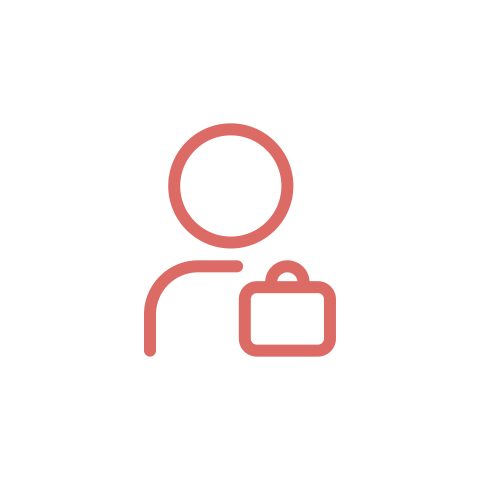 VPN
WAN
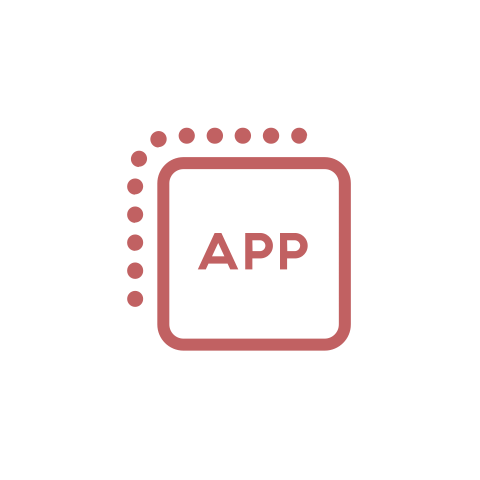 MOBILE USER
HQ
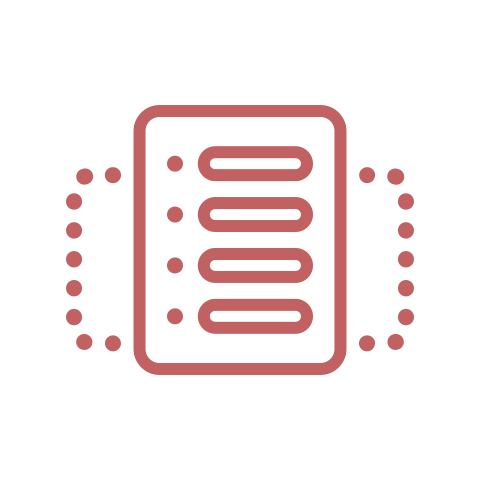 DATA
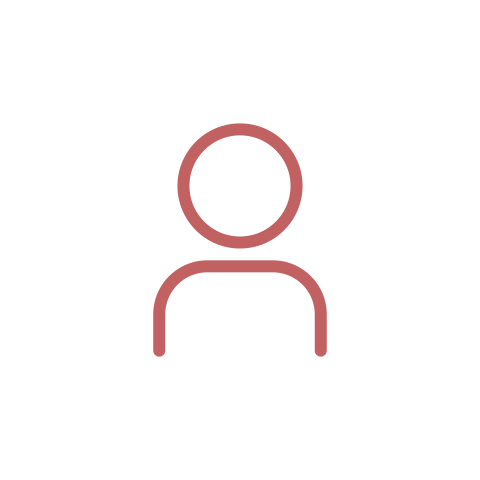 BRANCH OFFICE
USER
So we created Zero Trust
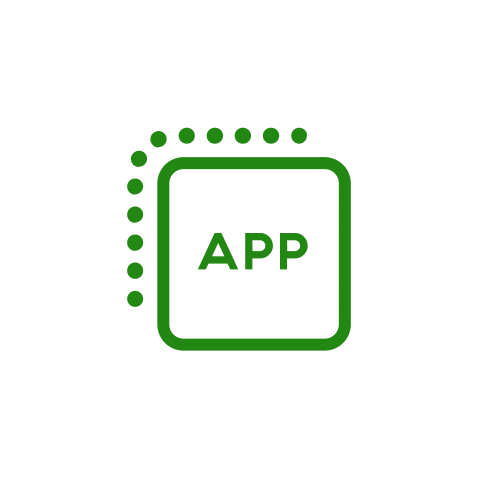 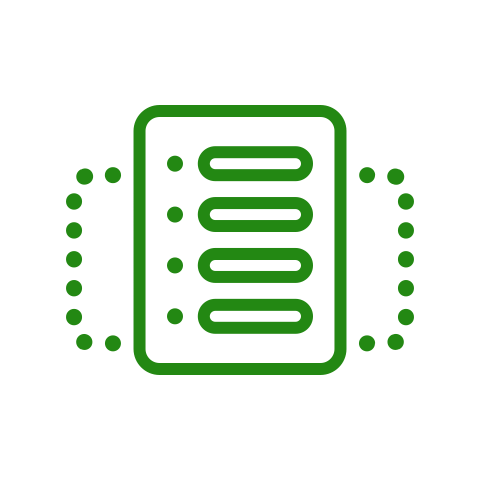 REMOTE
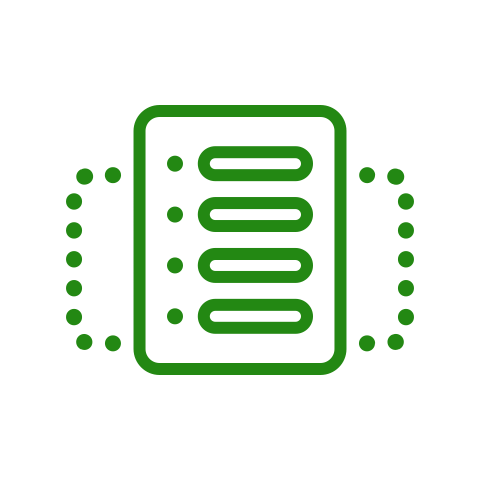 OFFICE
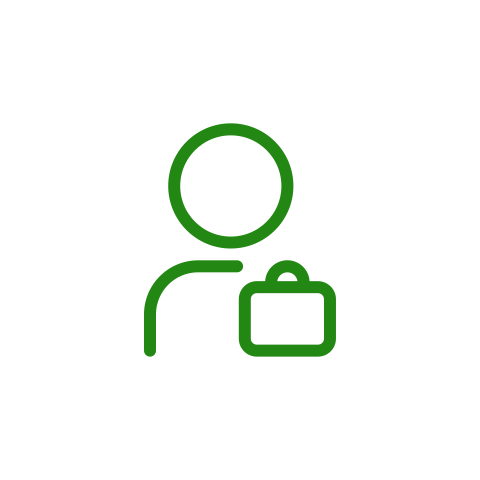 MOBILE USER
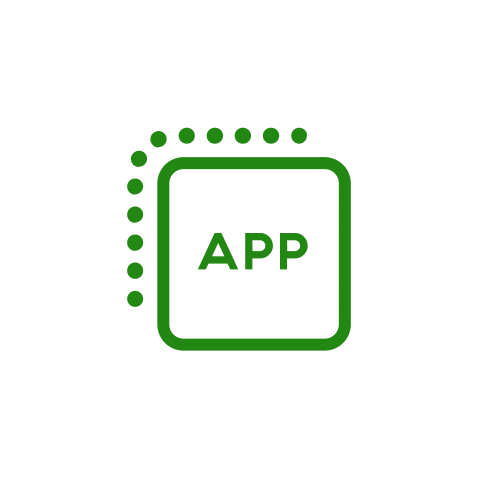 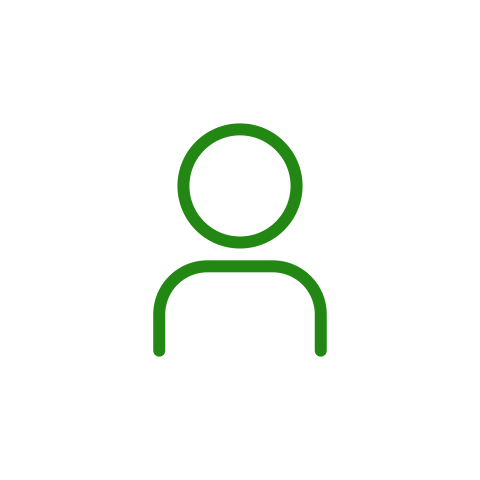 BRANCH OFFICE
USER
Zero Trust
IaaS/PaaS
Inside-out Connections
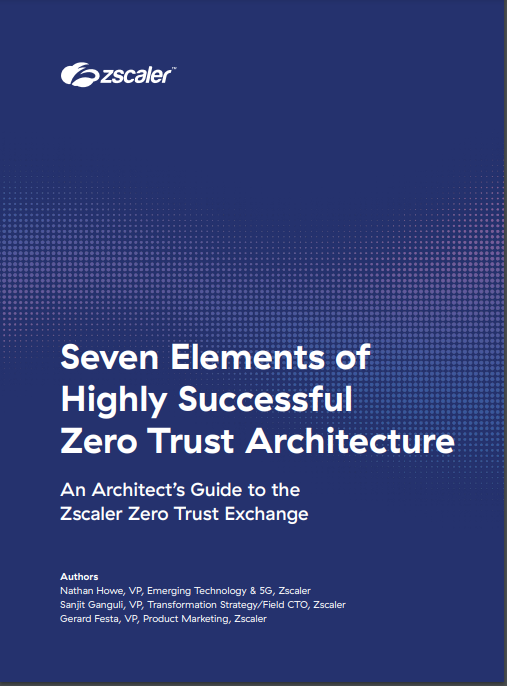 SaaS
Internet
Data Center
Factory
Managed by others
Managed by you
Connection initiated to an app, not a network
Enforce
Policy, Per Session Decision and Enforcement
7) Enforce Policy
App Connectors
6) Prevent Data Loss
Control 
Content and Access Risk
5) Prevent Compromise
4) Assess Dynamic Risk
3) Where is the connection going
Verify 
Identity and Context
2) What is the access context
1) Who is connecting
Connection Terminated to the Zero Trust Exchange
Access over any network
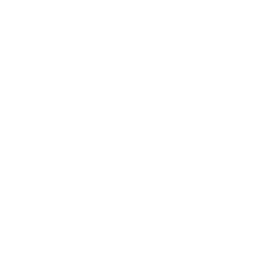 User + Device | Thing | Workload
Adversary and Response Trends
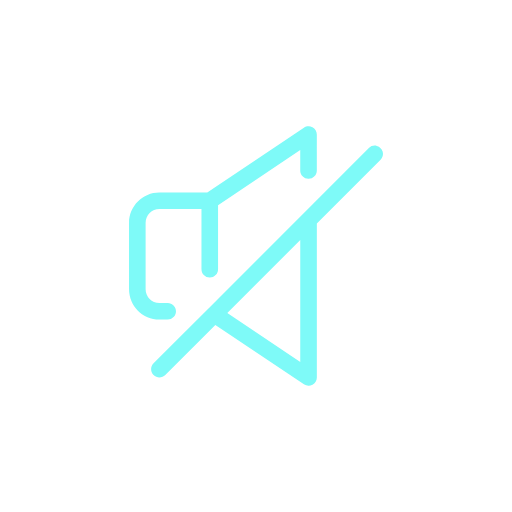 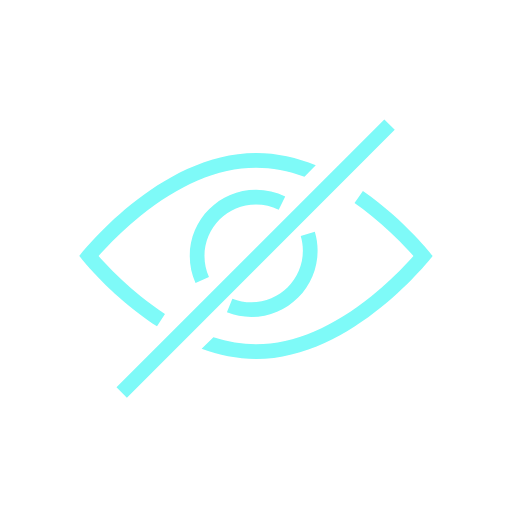 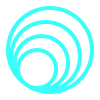 Sophisticated
attackers are stealthy
Advanced attacks are human-operated
Security analysts chase ghosts and burn out
91% of attacks don’t even generate a security alert.
71% of attacks are not malware-based.
32% of typical workday wasted on investigating/validating incidents that are not 
a real threat.
SOURCE: MANDIANT
SOURCE: CROWDSTRIKE
SOURCE: IBM
What’s going on in these pictures?
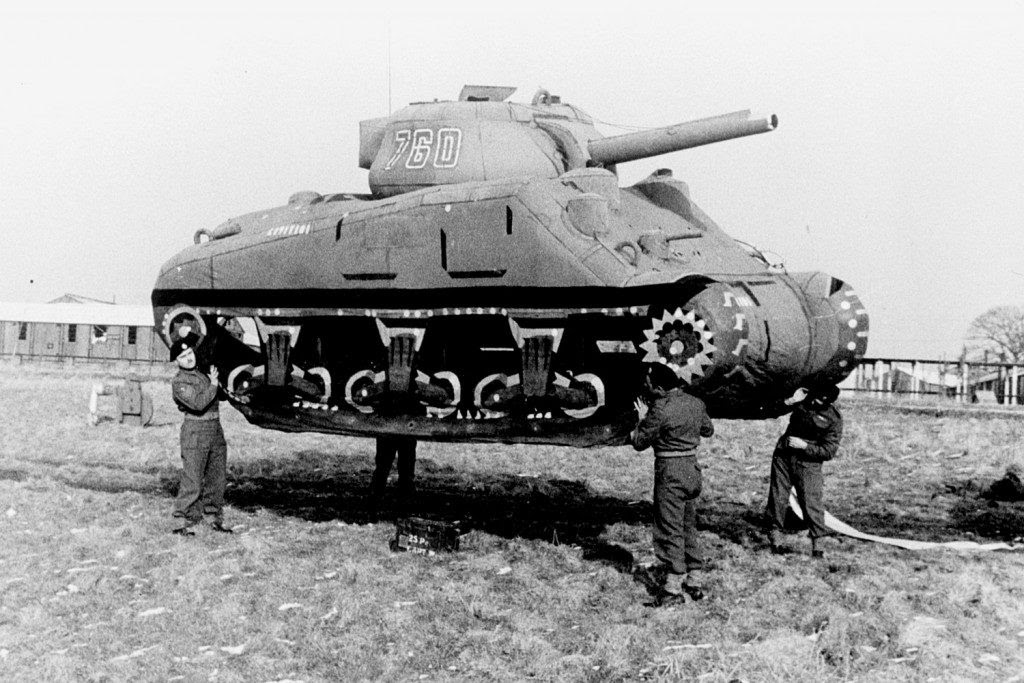 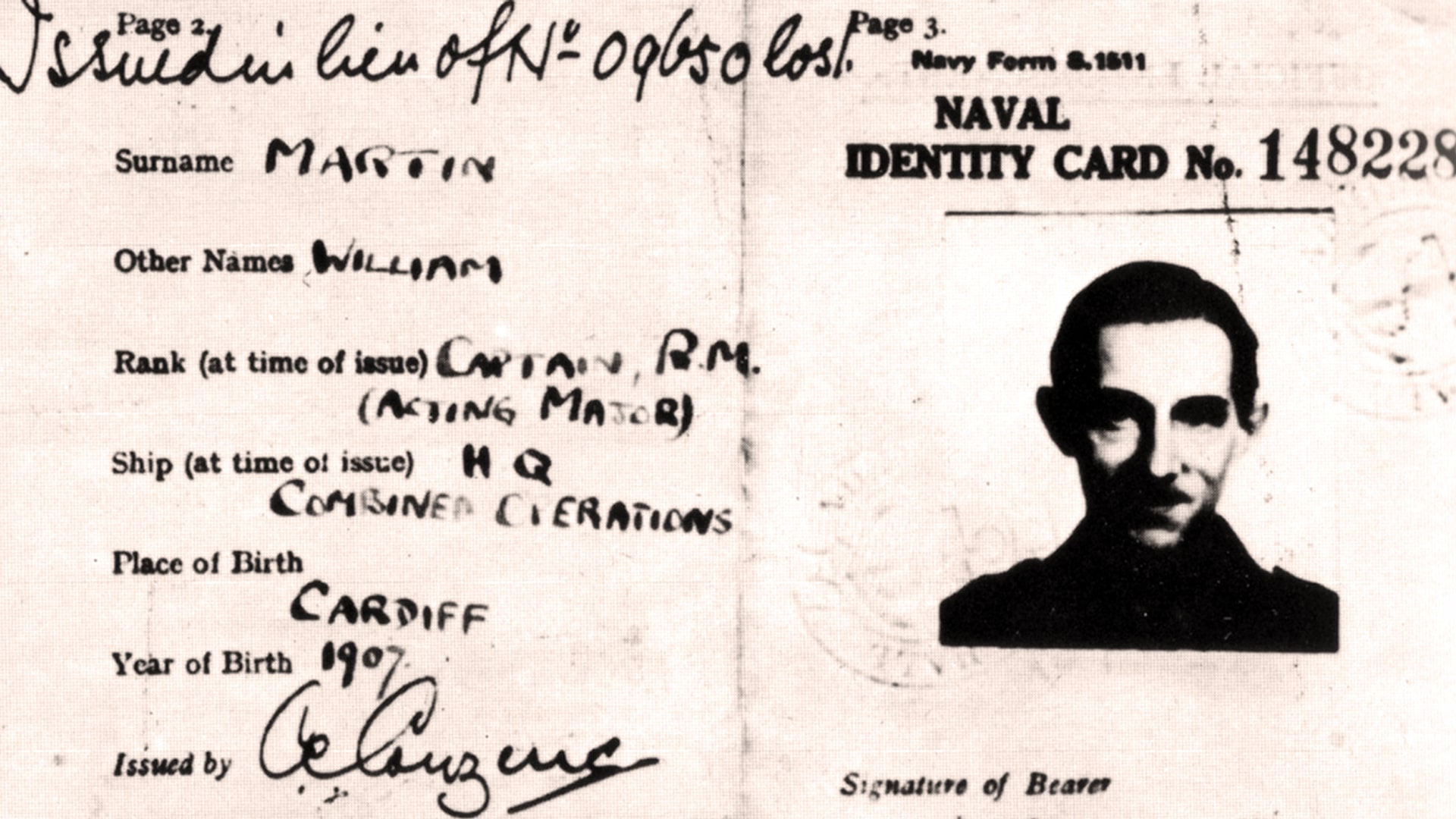 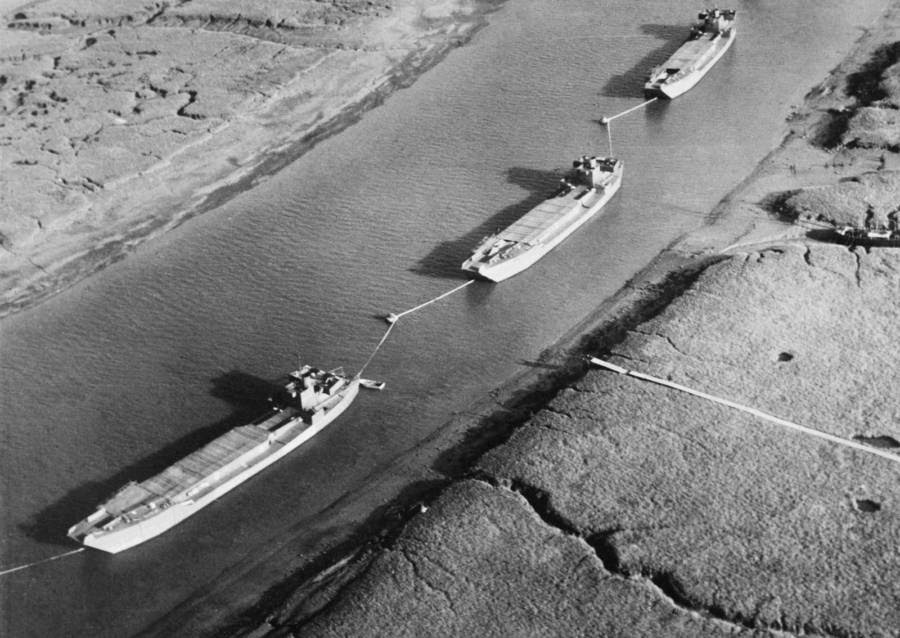 Mirror Chess
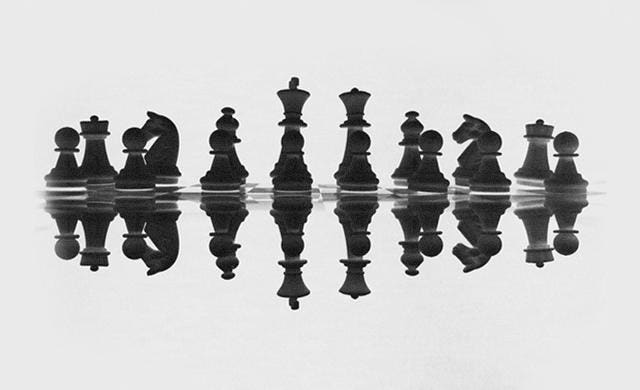 Predictability in any conflict with an intelligent opponent isn’t a good strategy.
The Data Tsunami
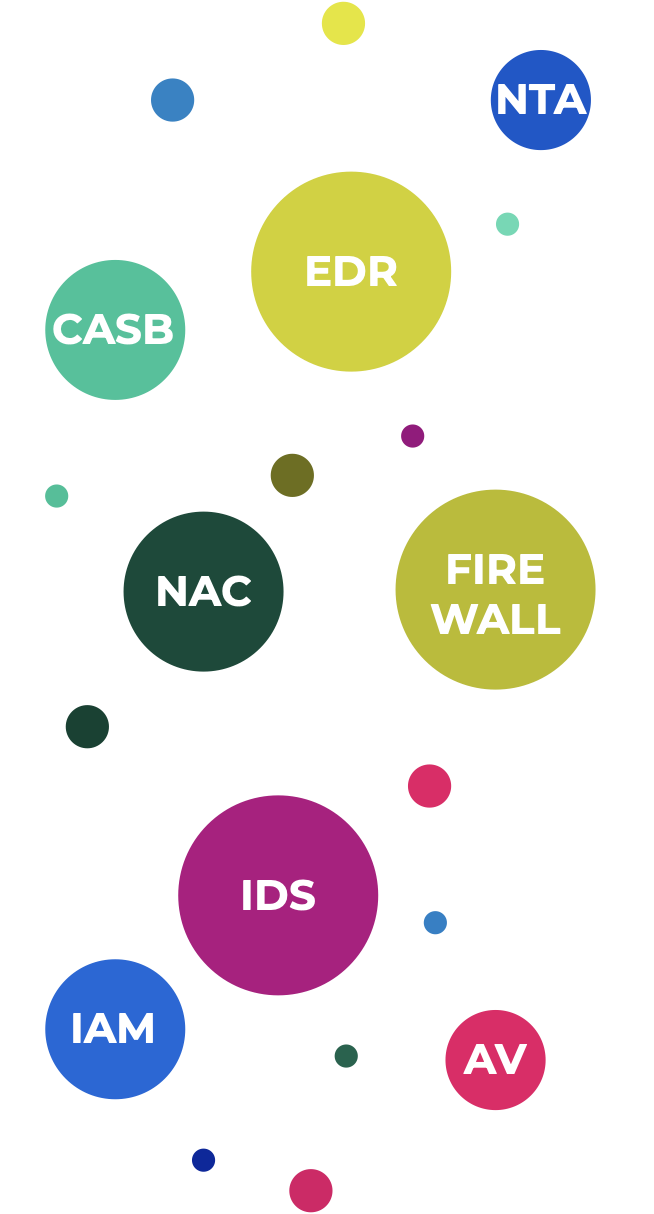 100s of alerts to triage
Analysts are paralyzed
1s of incidents to remediate
Containment takes weeks
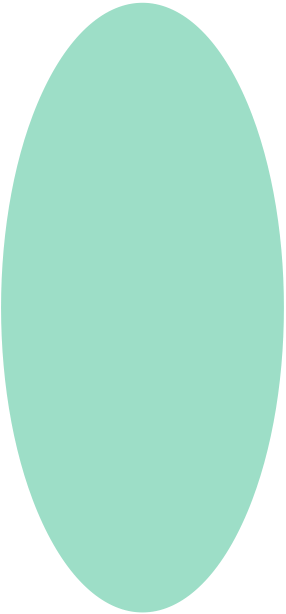 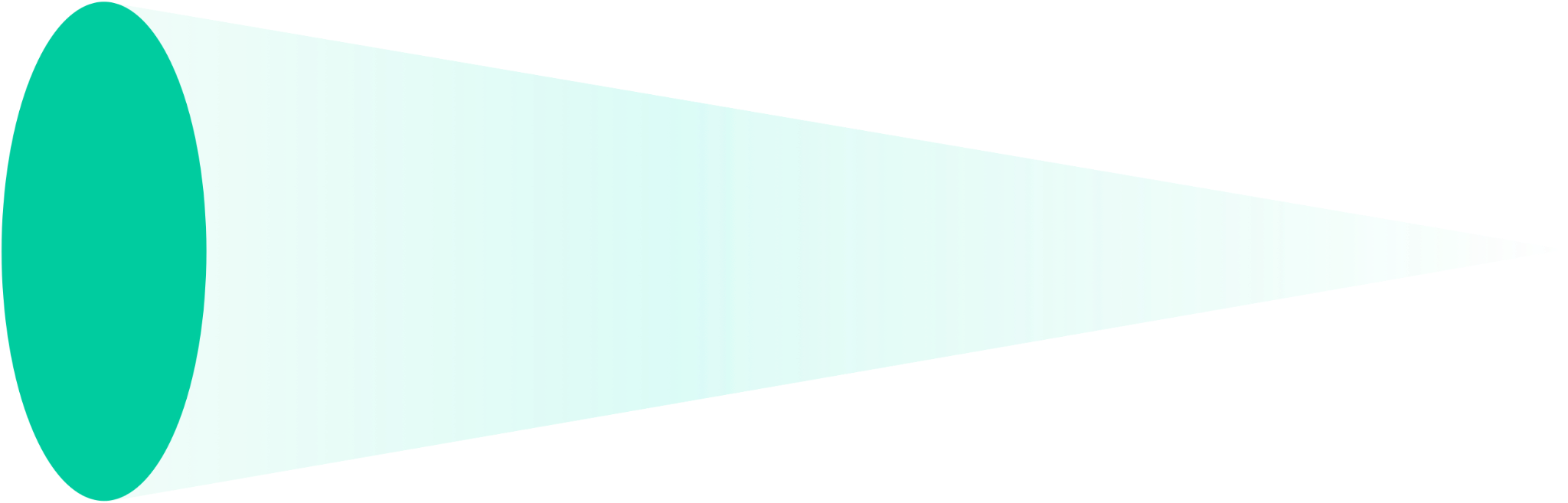 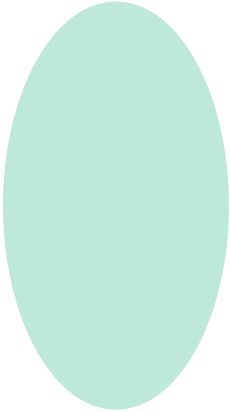 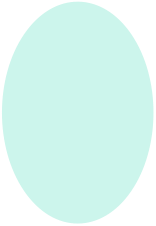 10s of leads to investigate
Inadequate root-cause analysis
1,000,000s of events collected
Big data, not good data.
Huge effort to collect and tune
11
Negative Trust
Decoy Users
Decoy Apps
Apps
Users
Privilege Escalation
Lateral Movement
How and why attackers succeed
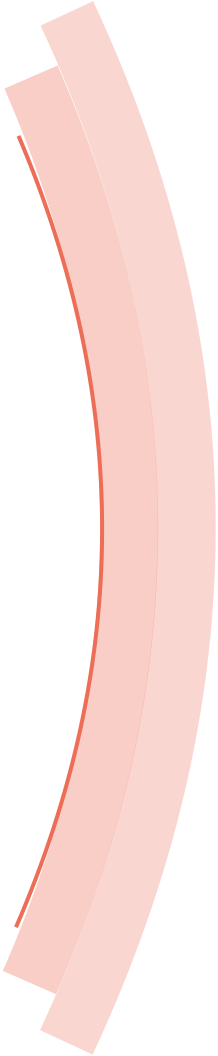 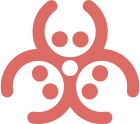 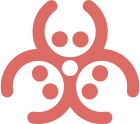 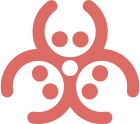 Runs AD recon
Uses ‘live of the land’ techniques to remain undetected
3
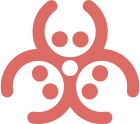 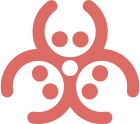 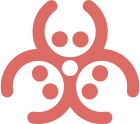 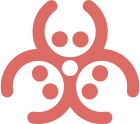 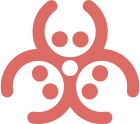 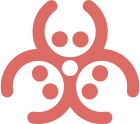 2
Exploits perimeter infra
Compromises an exposed perimeter application
Distributes ransomware
Uses infrastructure to push ransomware org-wide
6
Steals credentials
Disable endpoint protection to access legitimate user creds
4
Runs recon
Scopes environment to find
vulnerable applications
5
1
Moves laterally
Mimic user behaviour and uses legit credentials to evade SIEM analytics and network monitoring
Disrupting advanced attacks with Negative Trust
Ransomware execution
Endpoint decoys detect ransomware execution
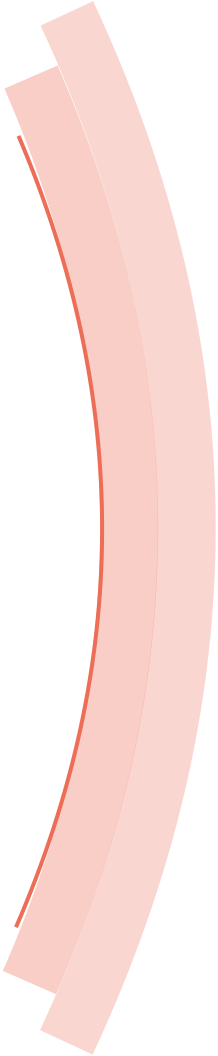 AD Reconnaissance
Active Directory decoys detect exploitation of AD resources
Exploitation
Perimeter decoys detect exposed application compromise
Ransomware distribution
Network decoys detect attempts to distribute ransomware
Credential Theft
Endpoint decoys detect use of stolen credentials
Lateral Movement
Network decoys detect lateral movement
The Path Towards Negative Trust
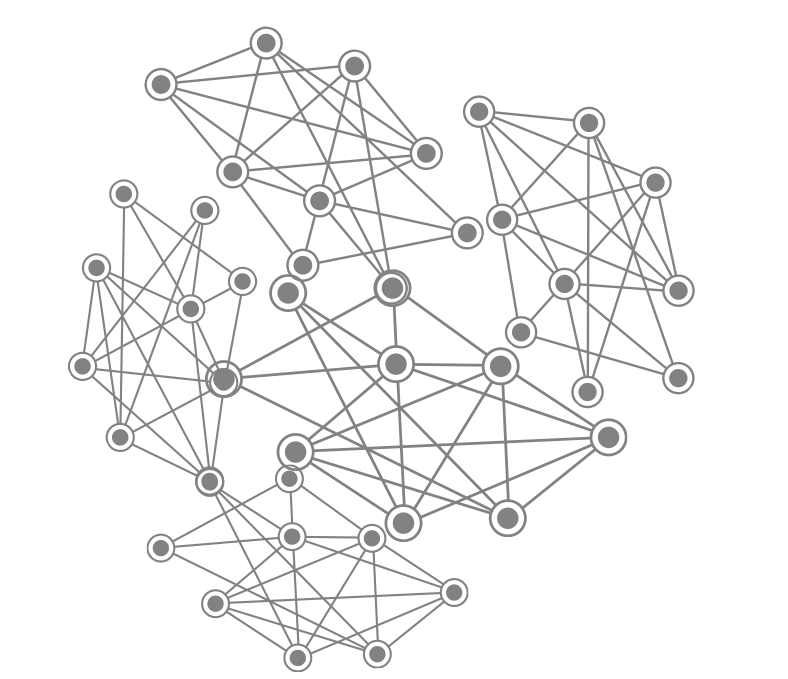 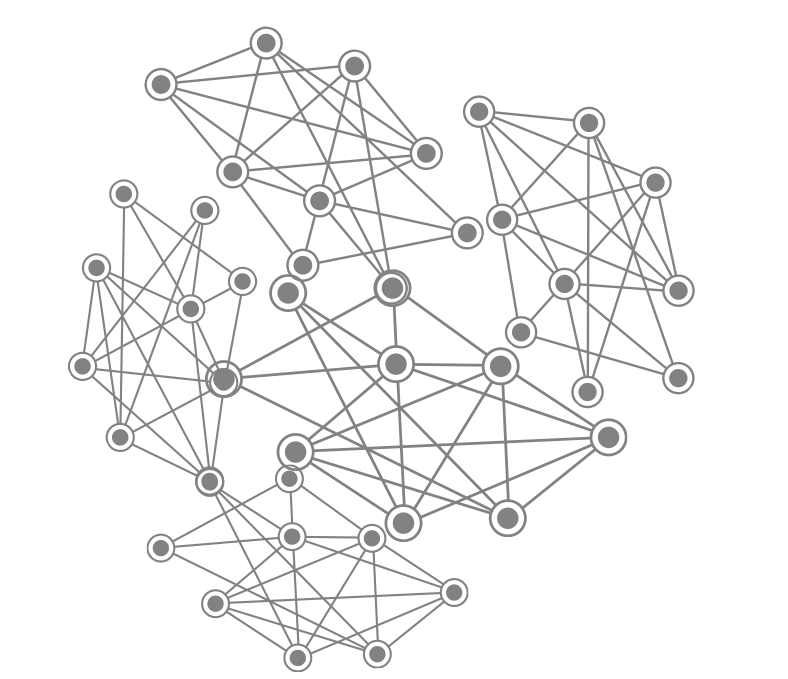 Positive Trust State
Zero Trust State
Negative Trust State
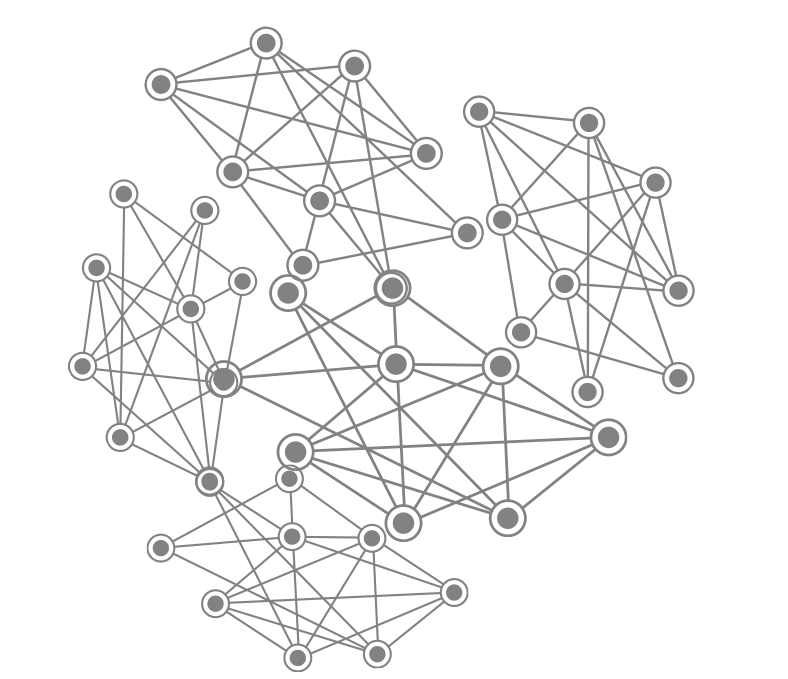 Limited visibility. Multiple attack paths.
Several opportunities for lateral movement.
Connect users directly to apps and services. Minimize attack paths.
Create false attack paths. Detect lateral movement. Derail attacks.
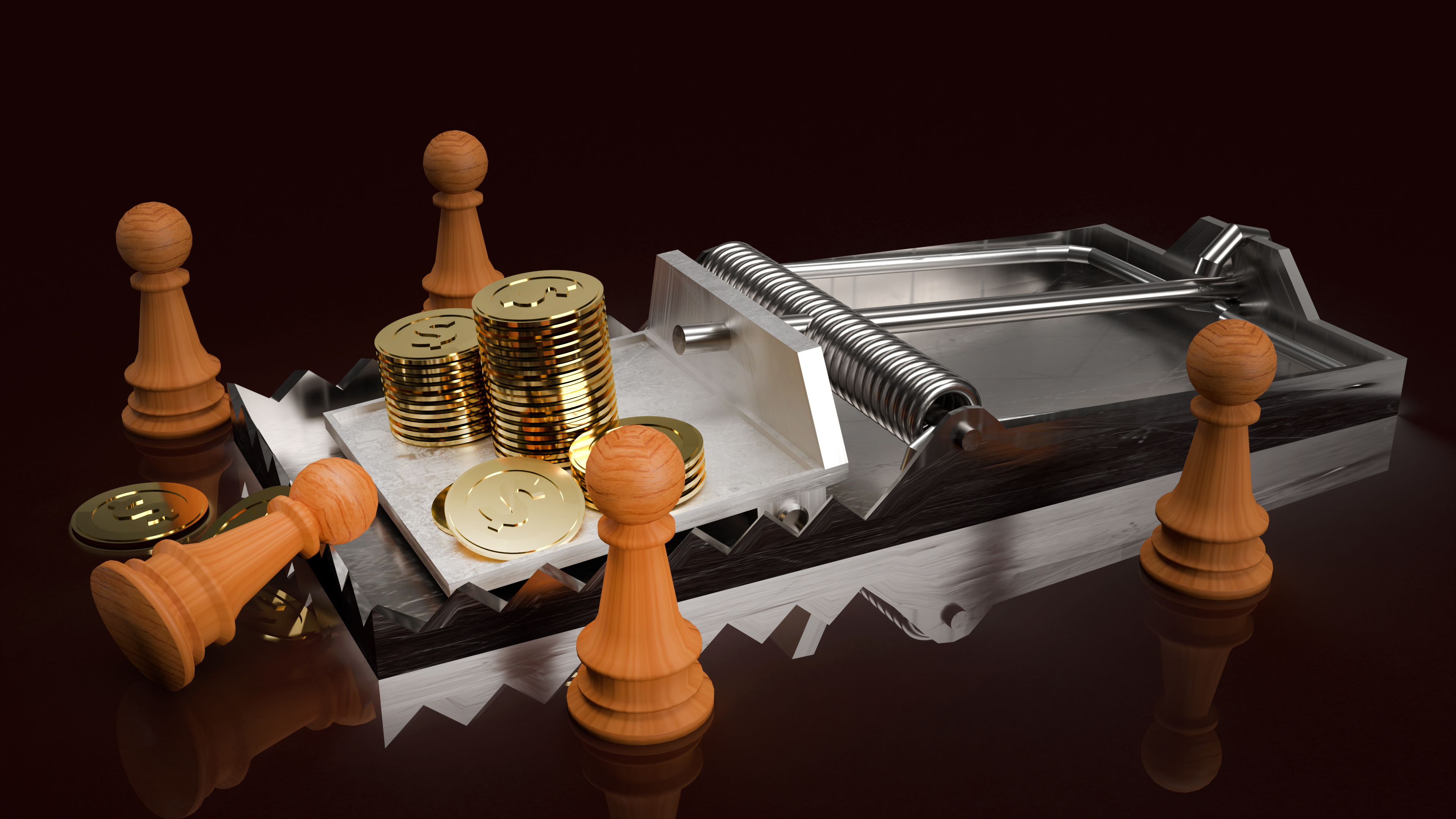 Zero Trust Learning Resources
Tony Fergusson
CISO EMEA
Seven Elements of Highly Successful Zero Trust Architecture
7 Questions Every CXO Must Ask about Zero Trust
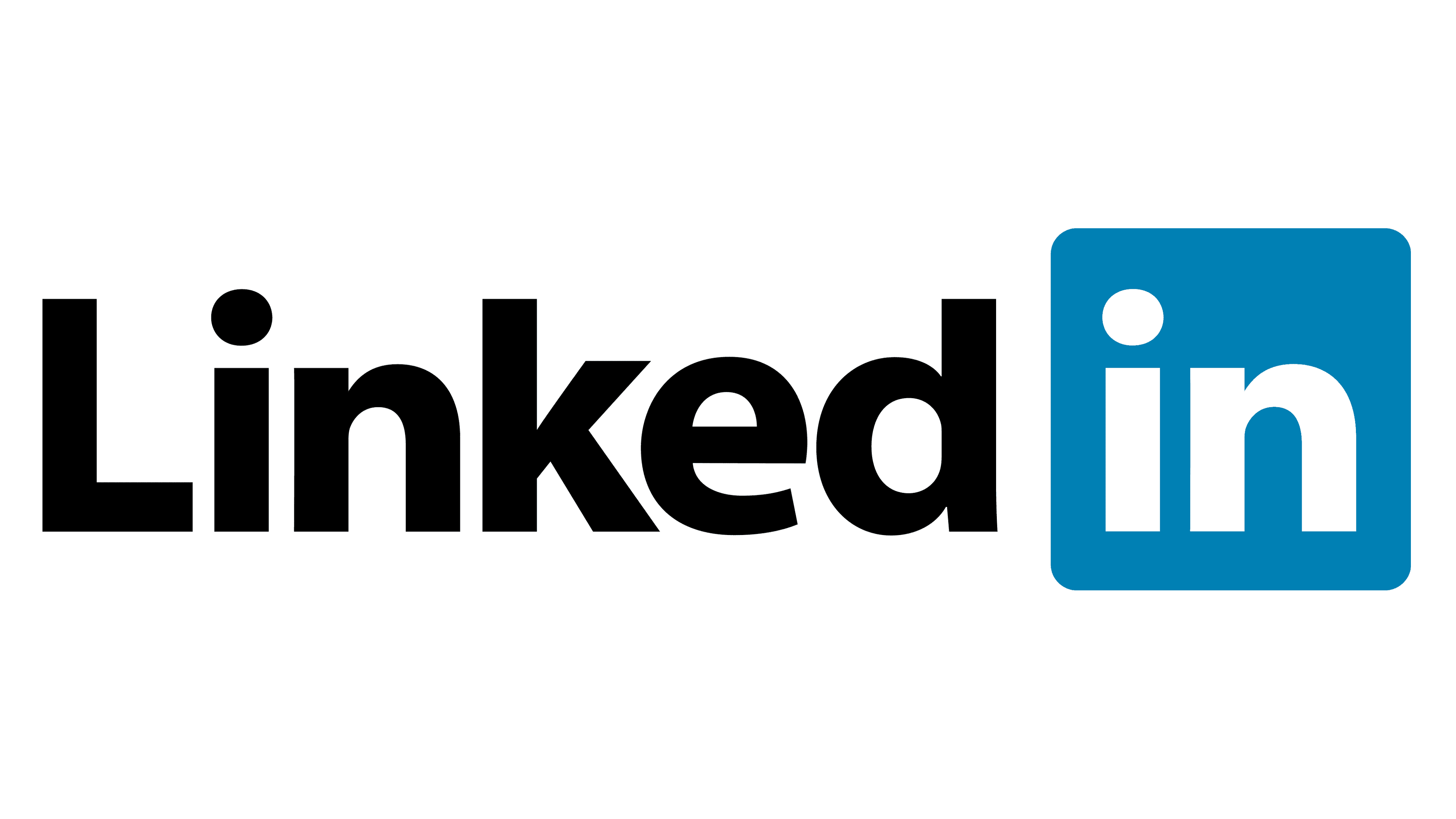 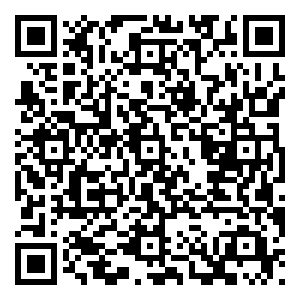 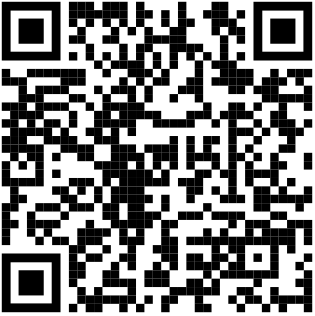 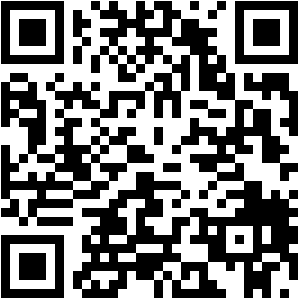